Stig Jörstad
www.europeanspallationsource.se
18-01-30
Work Experiance:
Working for Target Section since Nov 2015
35 years experiance from Mechanical Design, Installation, Testing, FAT (Fabrication Acceptance Test), On Site Work, Supplier followup, etc.
2
Overview some tasks
Concept design Connection Ring- Water Cooling.


Concept design Monolith Port Block.


Concept and detail design Proton Beam Window - Port Block. Water cooling loop, Main Port Block for Production.
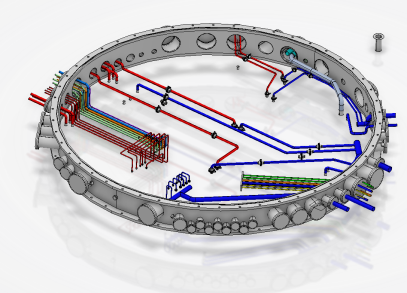 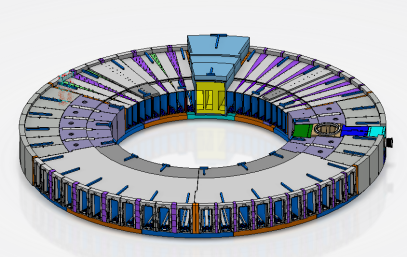 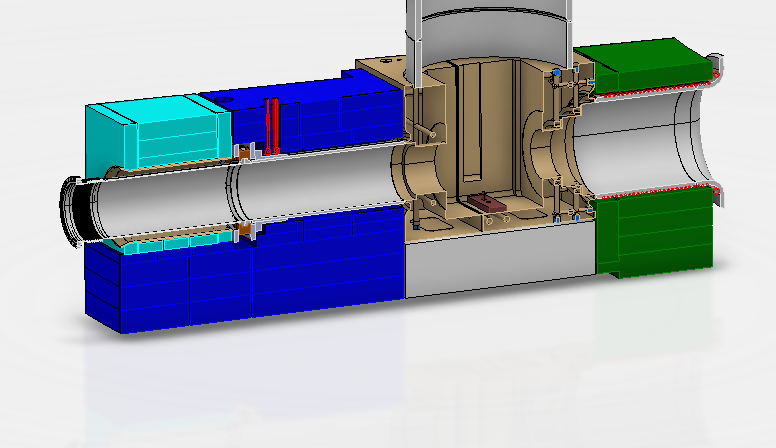 3
NBEX Concept and detail Design
Test stand for Mockup Jigg and IET tool






NBEX Insert Extration Tool
Light Shutter Cask
VHTS Vertical Handeling test Stand
Lower Extration Installation Tool
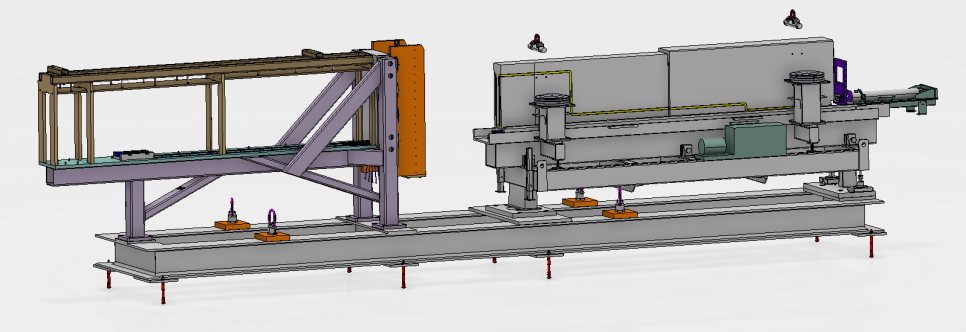 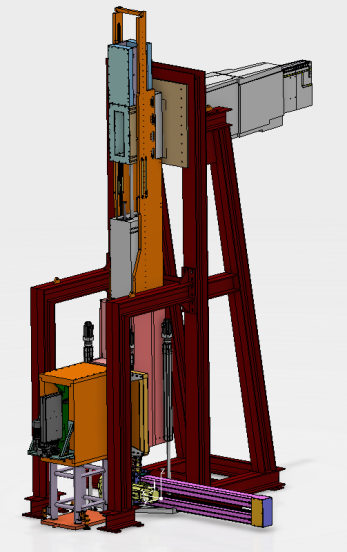 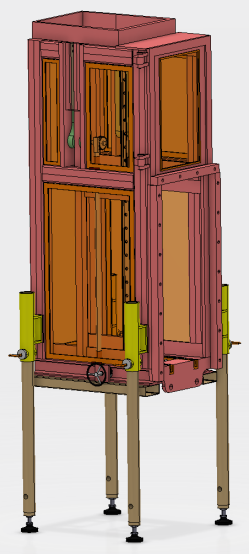 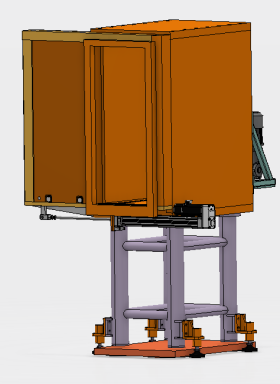 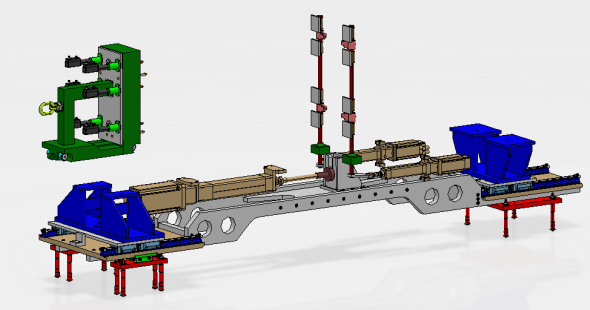 4